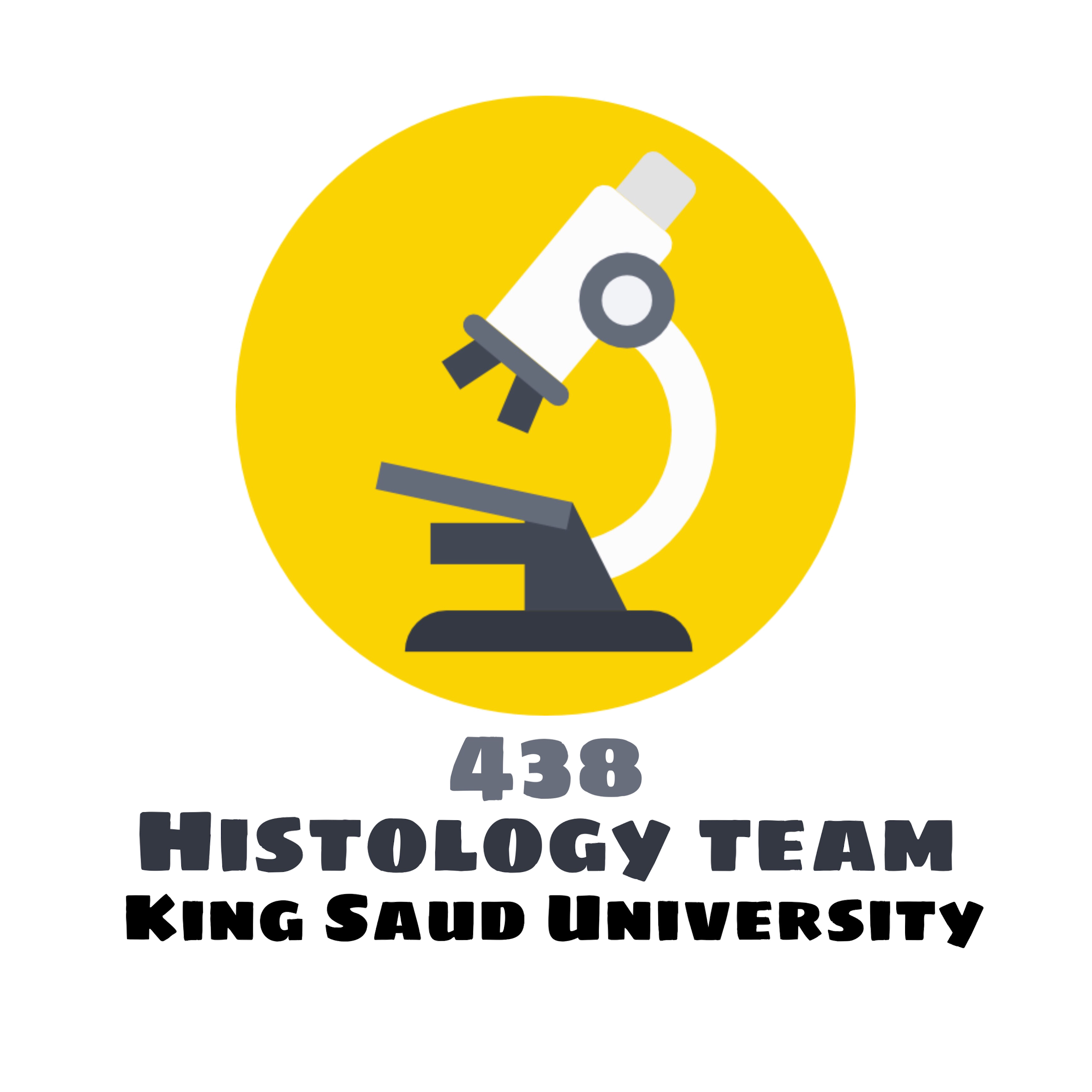 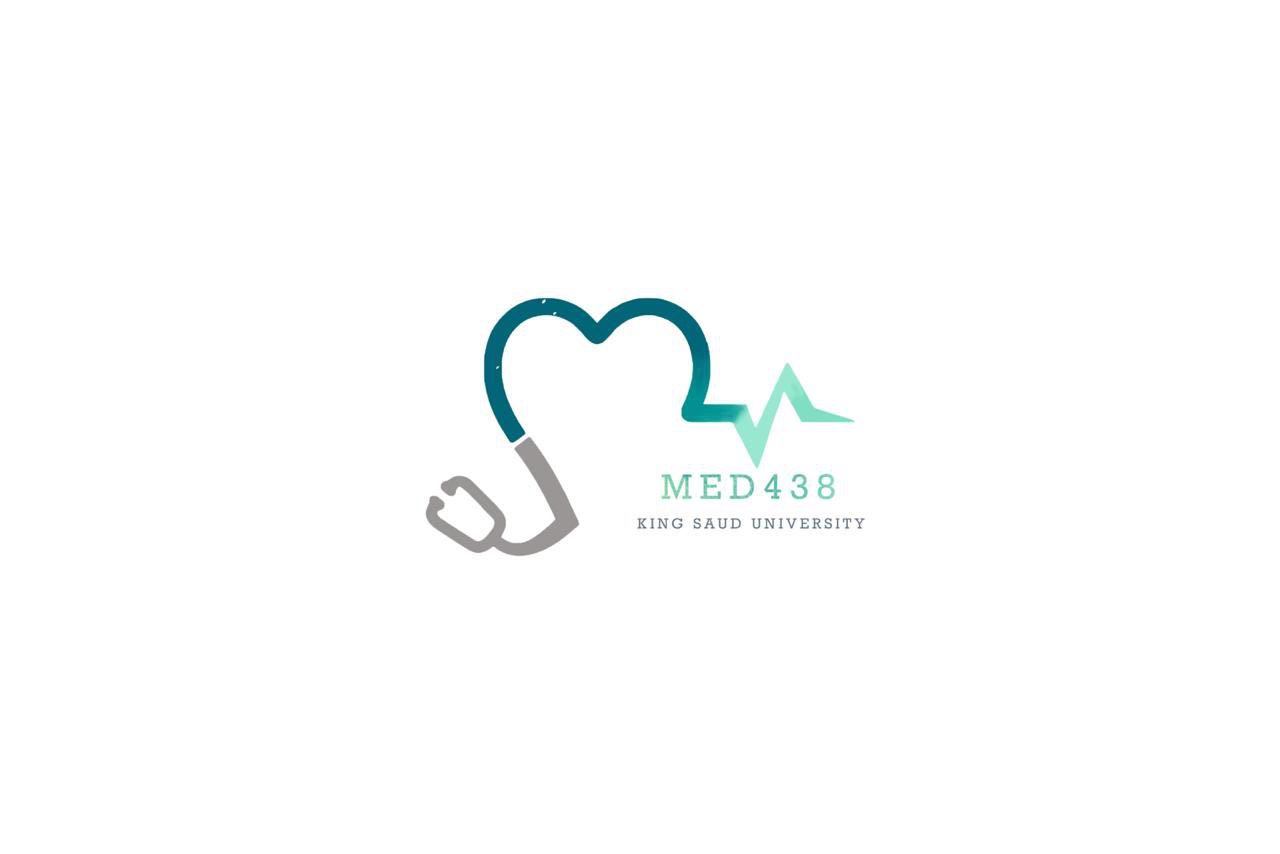 PITUITARY GLAND
Objectives:
The microscopic structure of the different parts of the pituitary gland in correlation with their functions.
The hypophyseal portal circulation components and significance.
Editing file
Important 
Doctor notes / Extra
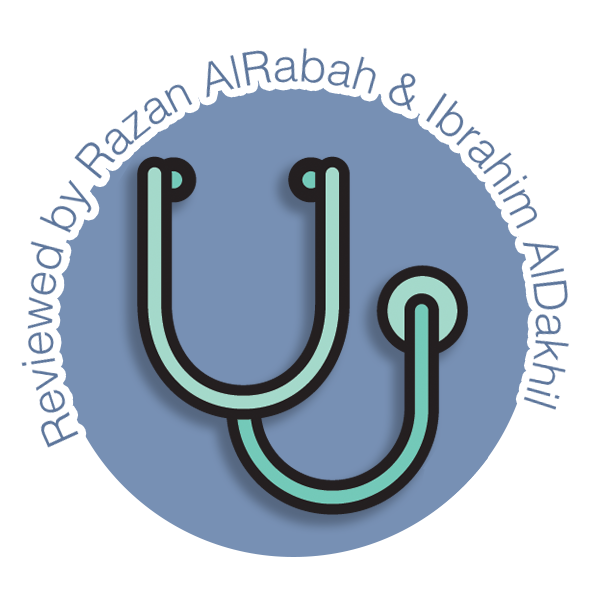 PITUITARY GLAND
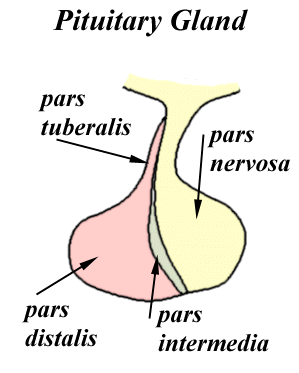 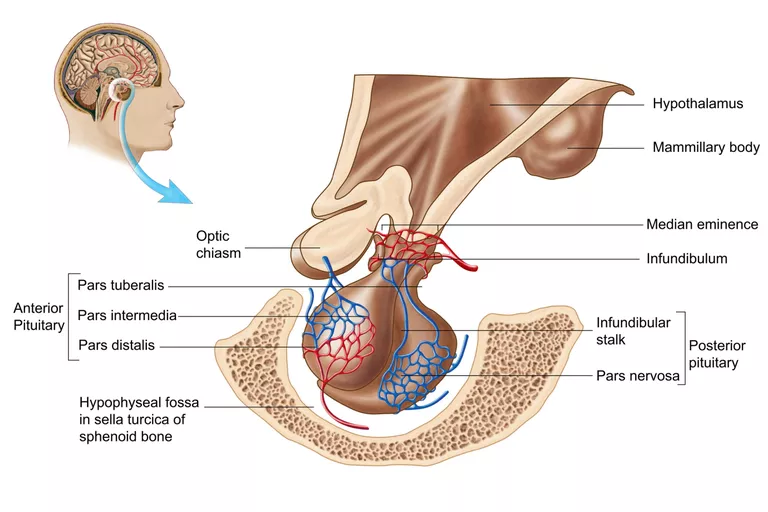 ADENOHYPOPHYSIS CEREBRI:
Adeno=Gland
NEUROHYPOPHYSIS CEREBRI:
Pars Distalis (pars anterior)
Median eminence
Pars Tuberalis
Infundibulum: Neural (Infundibular) Stalk
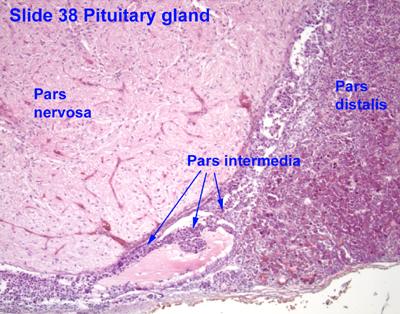 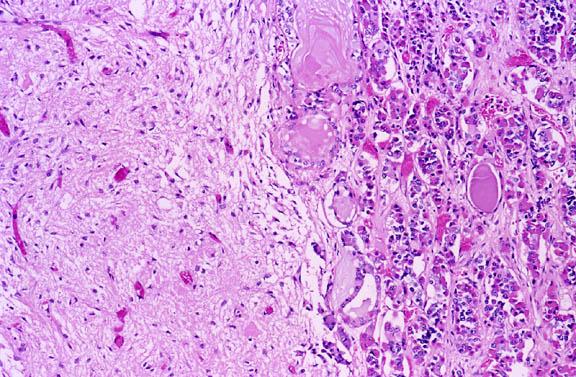 Pars Intermedia
Pars Nervosa
‹#›
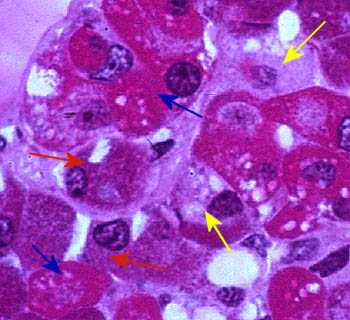 Blue arrow: acidophilsRed arrow: basophilsYellow arrow: chromophobes
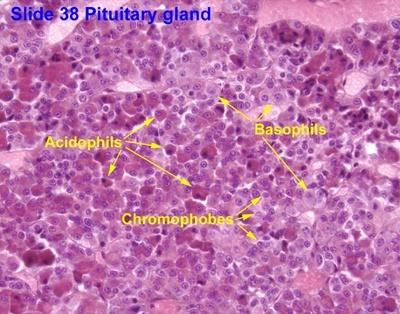 Blood supply: extra, was in 436 lecture but now is removed
(1) Superior Hypophyseal Arteries (Rt & Lt): To median eminence & Neural stalk
Hypophyseal Portal System : It carries neurohormones from median eminence to adenohypophysis.
1ry capillary plexus of fenestrated capillaries
Hypophyseal portal Veins (or venules)
2ry capillary plexus of capillaries in adenohypophysis
(2) Inferior Hypophyseal Arteries (Rt & Lt):
     Mainly to pars nervosa, They are Not participating in
     hypophyseal portal circulation.
‹#›
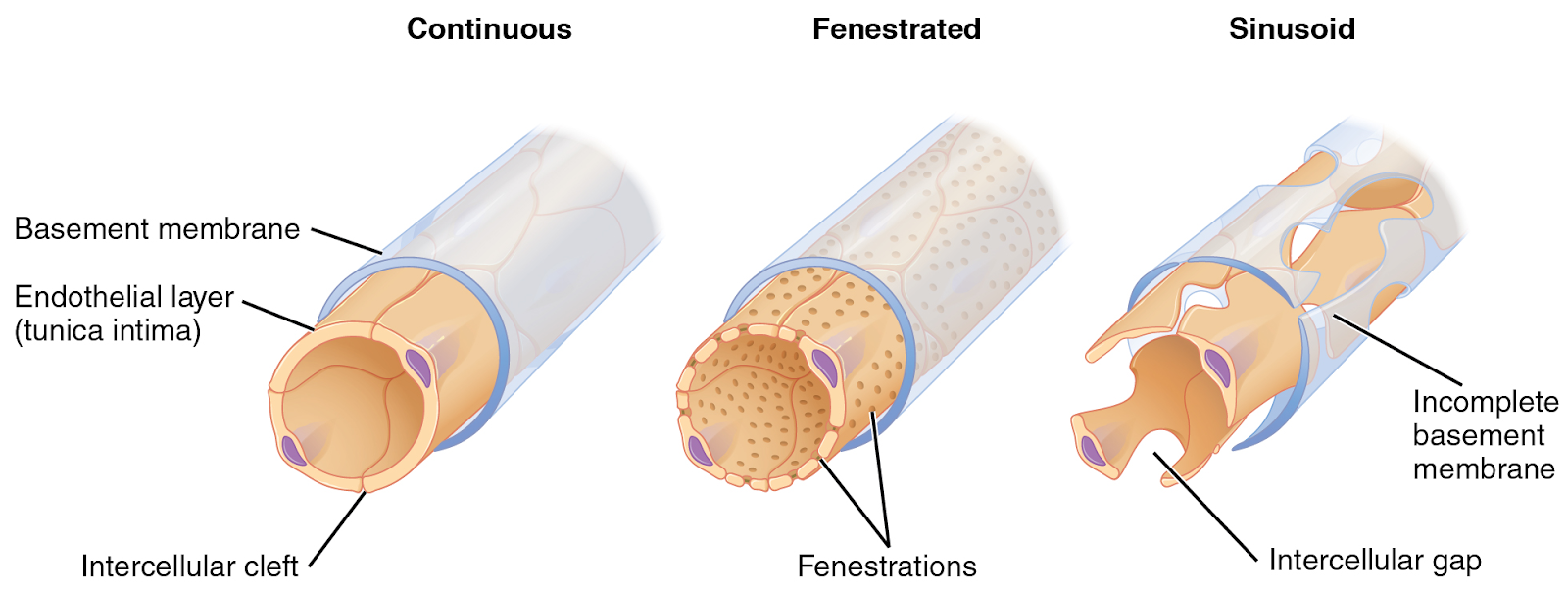 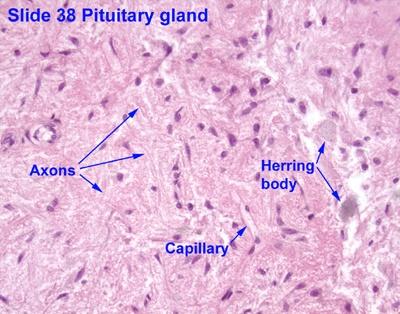 ‹#›
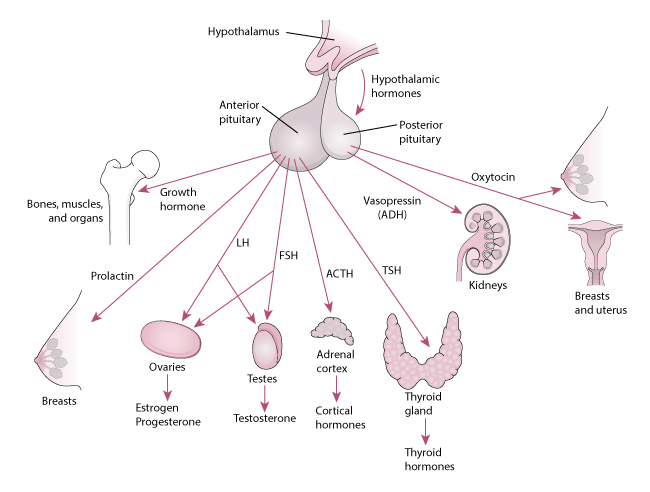 Extra: 
The Pituitary and Its target Organs
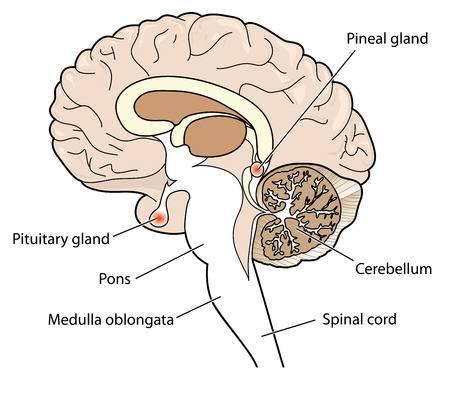 ‹#›
Q4 : The cell bodies of hypothalamohypophyseal tract are situated in?
A. Supraoptic nucleus 
B. Suprachiasmatic nucleus
C. Dorsomedial nucleus
D. Lateral preoptic nucleus

      
Q5: Which type of blood capillaries is found in pars nervosa ?
A. fenestrated blood capillaries without diaphragm 
B. fenestrated blood capillaries with diaphragm 
C. Sinusoidal blood capillaries
D. Continuous blood capillaries

Which one of the following hormones is released  by posterior pituitary gland ?
A. LH
B. Prolactin
C. Oxytocin
D. ACTH
Q1 : Which of the following cells belong to the basophils of pars distalis?
A. Chromophobes
B. Gonadotropins
C. Somatotrophs
D. Mammotrophs
 
Q2: Which one of the following structures is found in pars nervosa?
A. Chromophobes
B. Chromophils
C. Pituicytes
D. Prolactin cells
Q3: Corticotrophs contains which cells ?
A. ACTH cells.                 
B. TSH cells
C. GH cells
D. Prolactin cells
1.B  2.C  3.A  4.A  5.B  6.C
‹#›
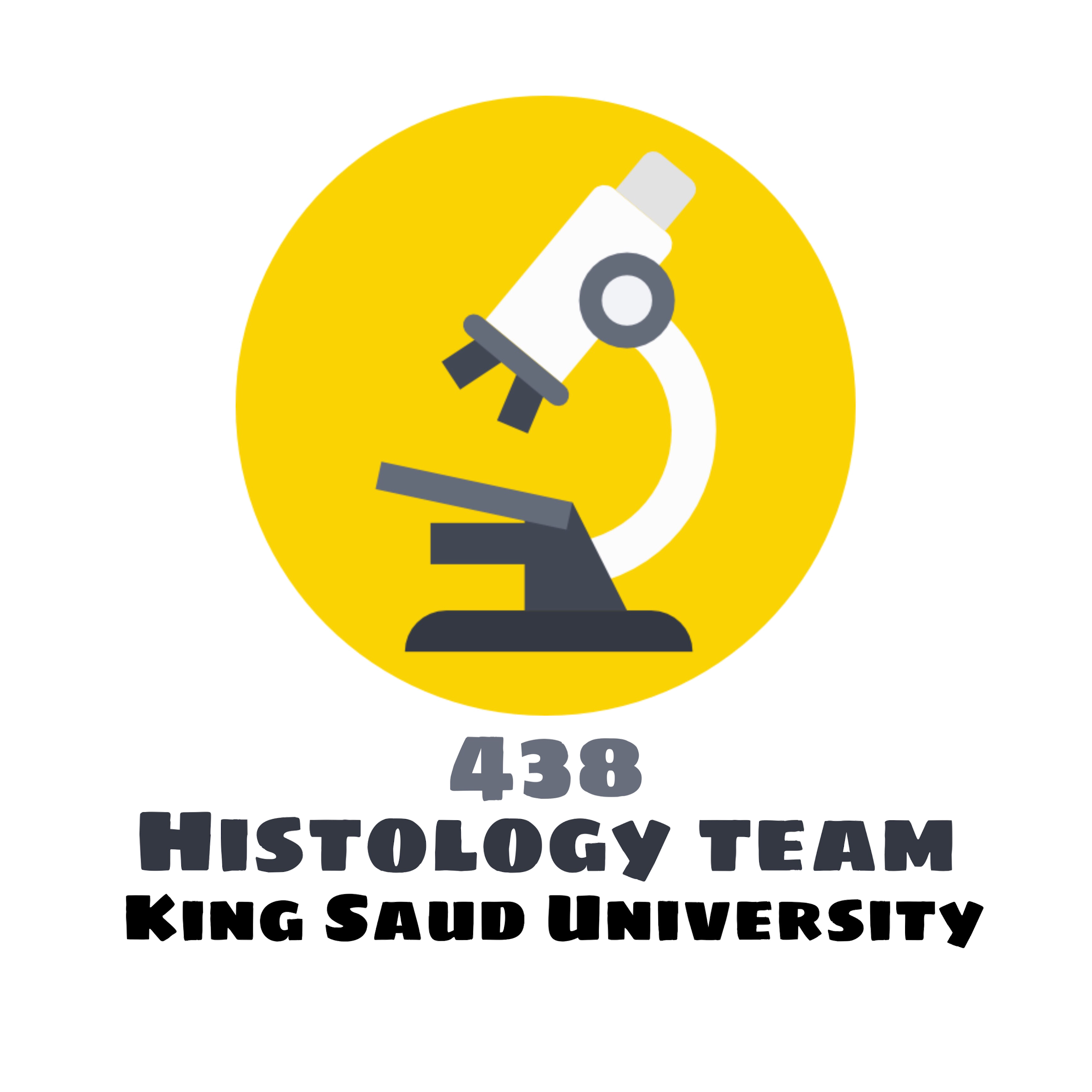 Team Leaders
Abdullah shadid
Sarah alflaij
Good luck
‹#›